Основні засади муніципального менеджменту
Масюк Олег Петрович
Муніципальний менеджмент виник як форма первинної самоорганізації при управлінні майном.
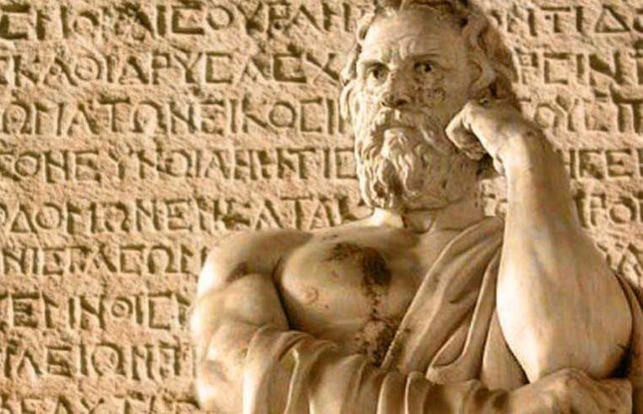 Місто, на мій погляд, народжується тоді, коли кожен з нас сам для себе буває недостатнім та має потребу у багатьохПлатон
Визначення поняття «муніципальний менеджмент»:
Муніципалітет:
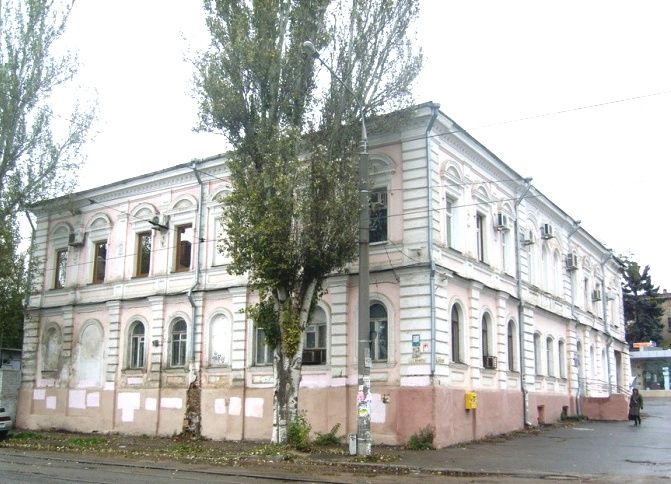 Термін муніципалітет (від лат. municipium «munis» – тягар та «capio» – приймаю) – термін, що в залежності від контексту може означати: 
орган місцевого самоврядування; 
приміщення, а також будинок, що займає орган місцевого самоврядування; 
адміністративну одиницю найнижчого рівня у Франції та багатьох інших країнах.
Муніципальна власність – це відносини спільного привласнення територіальною громадою населеного пункту майна, природних об’єктів, фінансових активів.
Ознаки муніципальної власності: 
 це суспільна власність населеного пункту; 
це матеріальна і фінансова основа місцевого господарства, самоврядування; 
це недержавна власність, така, що належить населенню відповідних поселень, а не народу в цілому чи приватному власникові. 
від імені місцевої громади права на володіння, користування і розпорядження здійснюють обрані населенням місцеві ради та їхні виконавчі органи; 
тісно пов’язана із забезпеченням соціально-економічних потреб населення цього територіального утворення.
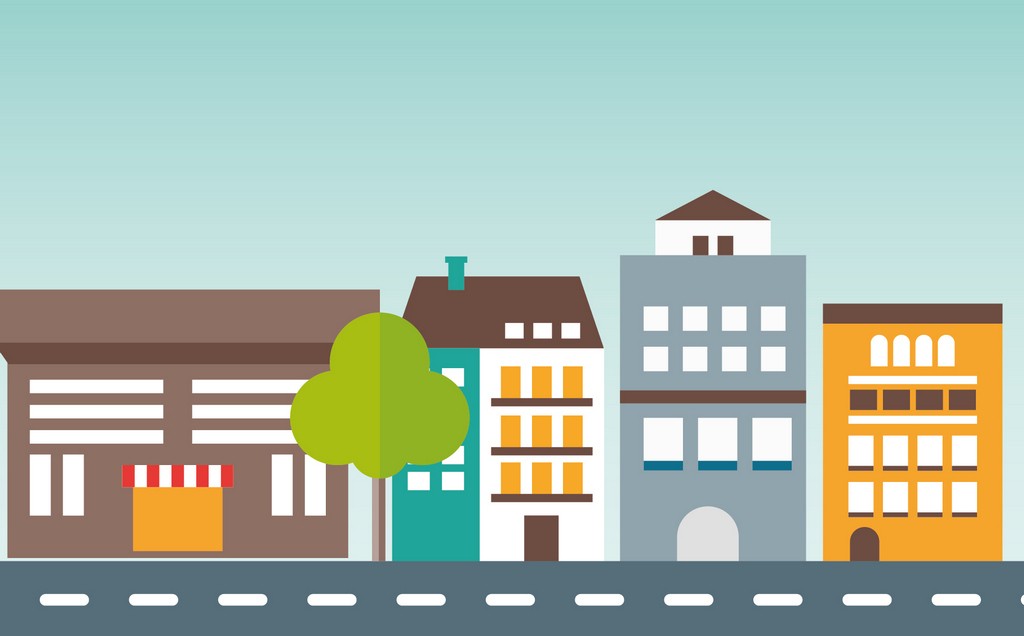 Суб’єктами управління муніципальної системи є органи місцевого самоврядування, які класифікуються:
по способу утворення (делегування повноважень) – виборні й інші (формовані на добровільній основі, на основі призначення, кооптації й ін.); 
 по призначенню (ступеня спеціалізації) – загального (широкої спеціалізації) і спеціального призначення (галузеві, наприклад органи керування охороною здоров’я, утворенням); 
по предметах ведення: рішення питань місцевого значення й виконання окремих державних повноважень; 
 по способі прийняття рішень (одноосібно або в колегіальному порядку); 
 по типу функцій, що виконують, («проектна функція» – виявлення, агрегування інтересів населення й, в остаточному підсумку, розробка програм муніципального утворення.
Менті ком.
Рівні територіальної структури в країні:
національний, (центральний, найвищий рівень управління); 
регіональний (рівень області), 
субрегіональний (рівень району); 
первинний (найближчий до людини рівень територіальної організації влади і управління.
 В Україні – це рівень територіальної громади, тобто адміністративно-територіальні одиниці: село, селище, місто).
Субрегіональний рівень Запорізької області
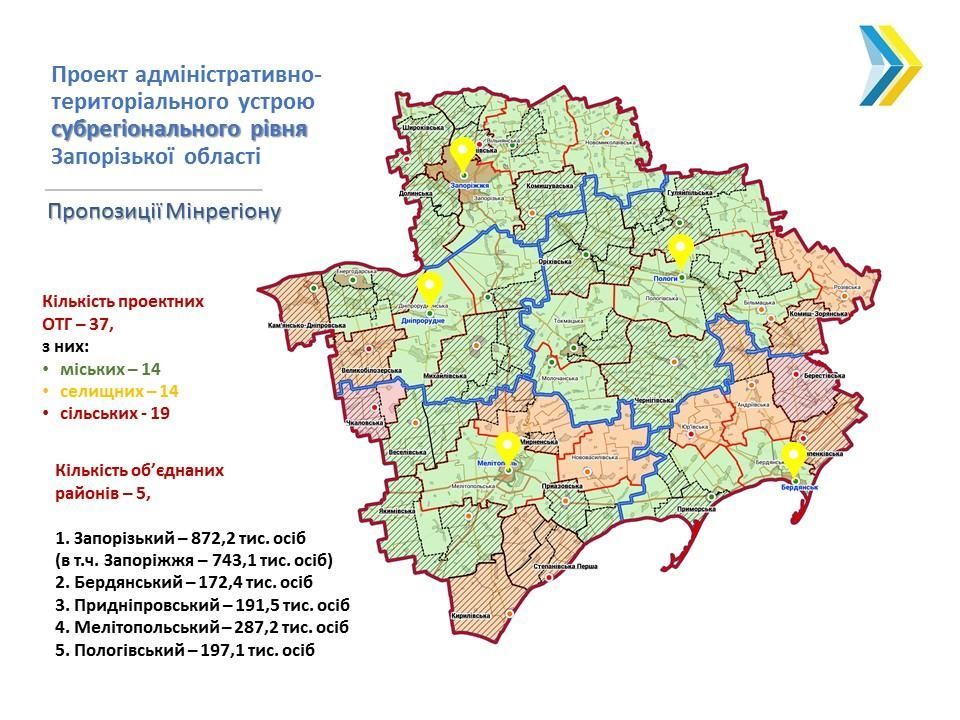 Муніципальне утворення є об’єктом муніципального управління. 

До муніципального утворення відноситься: територіальна громада села, або об’єднання де кількох сіл, селища, міста, які мають відповідну територією, у межах якої здійснюється місцеве самоврядування, є муніципальна власність, місцевий бюджет і виборні органи місцевого самоврядування. 

Три базові підсистеми муніципального утворення: територія, населення й економіка.
Система державних мінімальних соціальних стандартів
Економічний розвиток муніципального утворення – це процес зміни, зростання і покращення кількісних та якісних характеристик муніципальної економічної підсистеми шляхом раціоналізації використання виробничих, природних, трудових, фінансово-інвестиційних ресурсів на основі підприємництва та рівноправного поєднання різних форм власності для задоволення потреб населення територіальної громади.
Дякую за увагу!